МОУ «ООШ» с. Деревянск
Значение имён и фамилий моих одноклассников
Автор- Ракина Марина, 9 класс    Руководитель- Халимоненко  Г.В.
2021 год
Цель: узнать и рассказать историю наших имён и фамилий.
Задачи: найти информацию об этих фамилиях и именах.
Ход работы: 1)Сбор информации 2)Проведение опроса  3)Оформление работы.
Гипотеза: может  быть, у фамилий и имён моих одноклассников очень глубокие и значительные корни.
Проблема: проблема состоит в том ,что фамилии очень старые и найти информацию проблематично.
Актуальность проекта: в 21 веке необходимо знать происхождение своих имён и фамилий.
Объект исследования: мои одноклассники
Предполагаемый  результат: каждая фамилия и имя имеют определённую историю.
Знаете ли вы происхождение своих имён и фамилий?
Хотели ли вы узнать больше  о своих именах и фамилиях?
Интересовались ли вы ранее их значениями?
+
-
-
-
+
-
-
+
+
+
-
+
+
+
+
-
-
-
+
+
-
Наша фамилия и мы
У каждой фамилии есть свое значение. Поэтому любой человек рано или поздно приходит к мысли, что же означает его фамилия, какое у неё происхождение, какова история, как фамилия влияет на его жизнь, судьбу, характер, взаимоотношения с окружающими?
Анна Игнатова
Христианское имя Анна пришло к нам из 
древнееврейского языка. В переводе с Ив
рита Ханна означает «милость», «сила», «хра
брость». Тайна имени в том, что оно является
 самым популярным в  мире. В России также по
льзуется спросом среди молодых родителей.

Обладатель фамилии Игнатов по праву может
 гордиться своими предками, сведения о кото
рых содержатся в различных документах ,под
тверждающих след, оставленный ими в истории
 России.
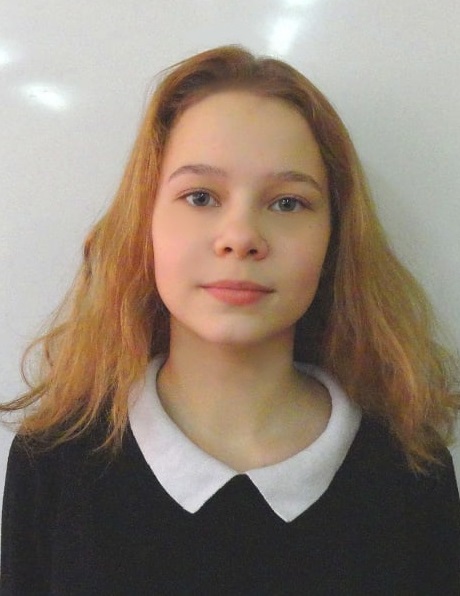 Фамилия Игнатова восходит к имени Игнатий ,которое пришло к славянам из Византии. Оно имеет два значения : «огненный» ,а также  «неродившийся» . Часто такие имена давали в качестве защиты от злых духов, в надежде на то, что , поняв смыл имени буквально , те не заменят рождение ребёнка и не причинят ему вреда. О точном месте возникновения фамилии в настоящее время говорить сложно, поскольку процесс формирования фамилии был достаточно длительным. Тем не менее, фамилия Игнатова представляет собой замечательный памятник славянской письменности и культуры.
Анастасия Удоратина
Анастасия — имя из русских народных сказок. Оно наделяет нежностью, милосердием,  тонкой интуицией. Благозвучное женское имя Анастасия имеет
 греческие корни. Языковеды 
предполагают ,что это – производ
ное от мужского Анастасий. Значе
ния – «воскрешающая», «бессмерт
ная» «возрожденная».
   Анастасии, родившиеся зимой,
 имеют спокойный, уравновешен
ный характер. Они обладают уни
кальным складом ума, но присутст
вует неярко выраженное чувство
 жадности.
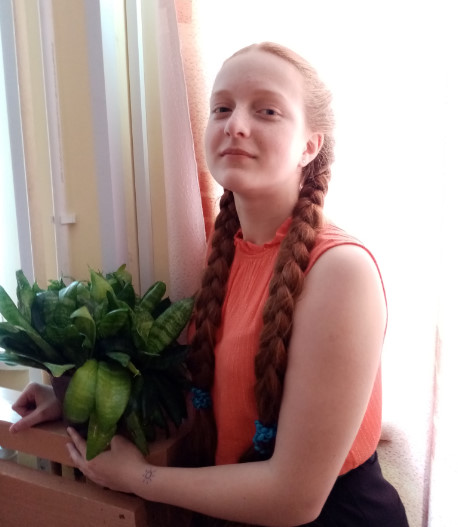 Фамилия Удоратин
Происхождение: Декораторы витрин
Город: Белая Холуница | Кировская область
Первые упоминания: 1883 г.
Популярность фамилии: 45%

Такая фамилия связана с проявлением таких качеств, как борьба, лидерство, умение постоять за себя. Удоратина не поддается влиянию и отличается повышенным стремлением к справедливости и к тому, чтобы все было правильно, красиво, и чтобы жизнь была практически идеальной.
Анжела Воронова
Имя Анжела достаточно редкое для нашей страны, но, тем не менее, встречается в современных семьях. Оно заимствовано из древнего латинского языка. Происхо
дит от мужского имени Angelus, которое
 в свою очередь берет начало от гречес
кого слова «ангелос». Значение имени 
– «вестница», «ангел».

Обладательница фамилии Воронова может
 гордиться ею, поскольку эта фамилия 
является замечательным памятником 
славянской письменности, культуры и 
истории, она встречается в документах
 Древней Руси.
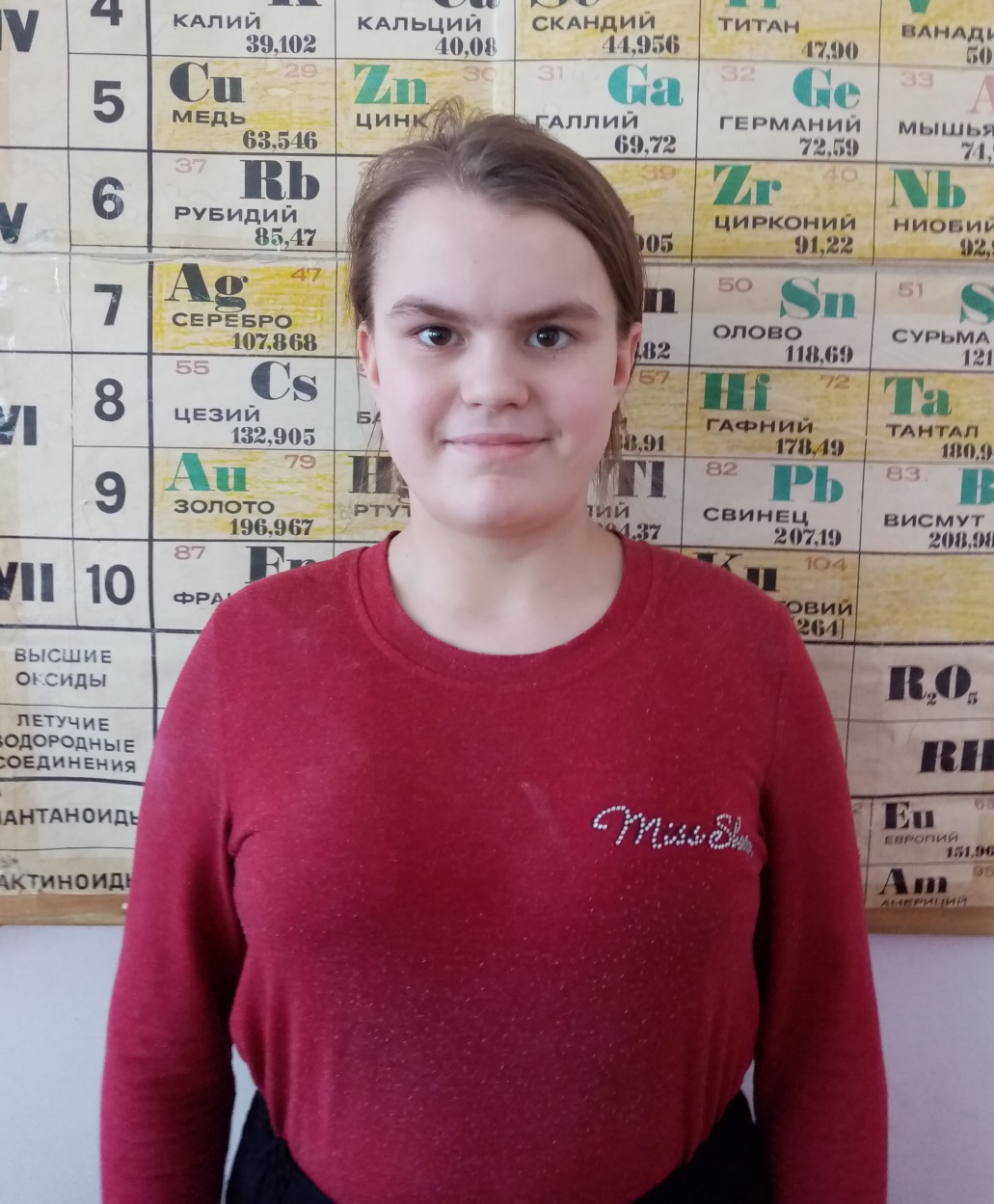 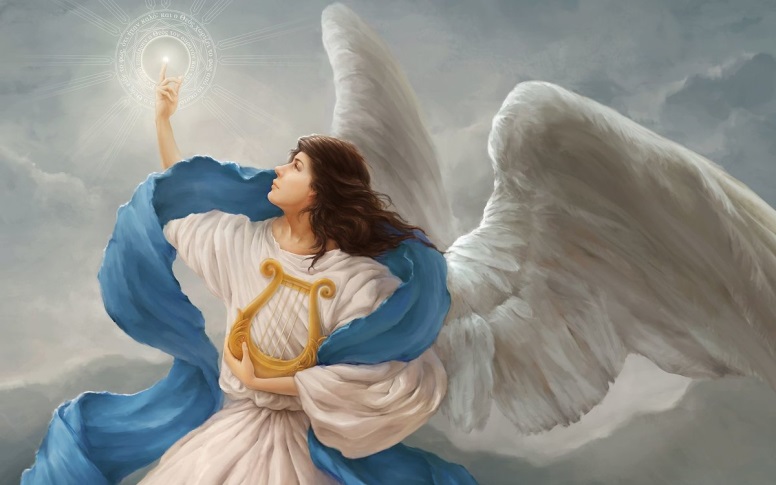 Основой фамилии Воронова послужило, скорее всего, название птицы – ворон.
   Как известно, это одна из умнейших птиц в мире, именно она могла ассоциироваться у наших предков с мудростью. По законам образования русских фамилий у славянских народов, Вороновым назвали не самого обладателя этого имени, а его сына, внука, любого другого родственника. Другими словами, кого-то, кто имел прямое отношение к человеку, носящему имя Ворон. Так потомки человека 
по имени Ворон/Вороной получи
ли со временем фамилию Воро
новы.
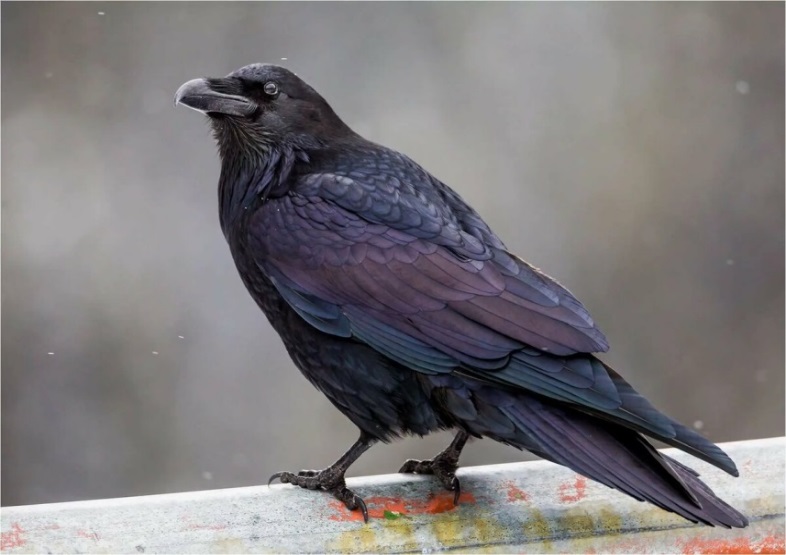 Иван и Илья Каневы
Имя Иван происходит от древнеиудейского Иоанн и в переводе означает «помилованный Богом»
  Имя Илья – это русский
 вариант древнееврейского 
имени Элияху, означаю
щего «Мой Бог – Господь»
, также можно перевести
 как «верующий». Иначе
 толкуют, что имя Илья 
происходит от имени 
Илия, имеющего значение «крепость Господня» и «сила Божья»
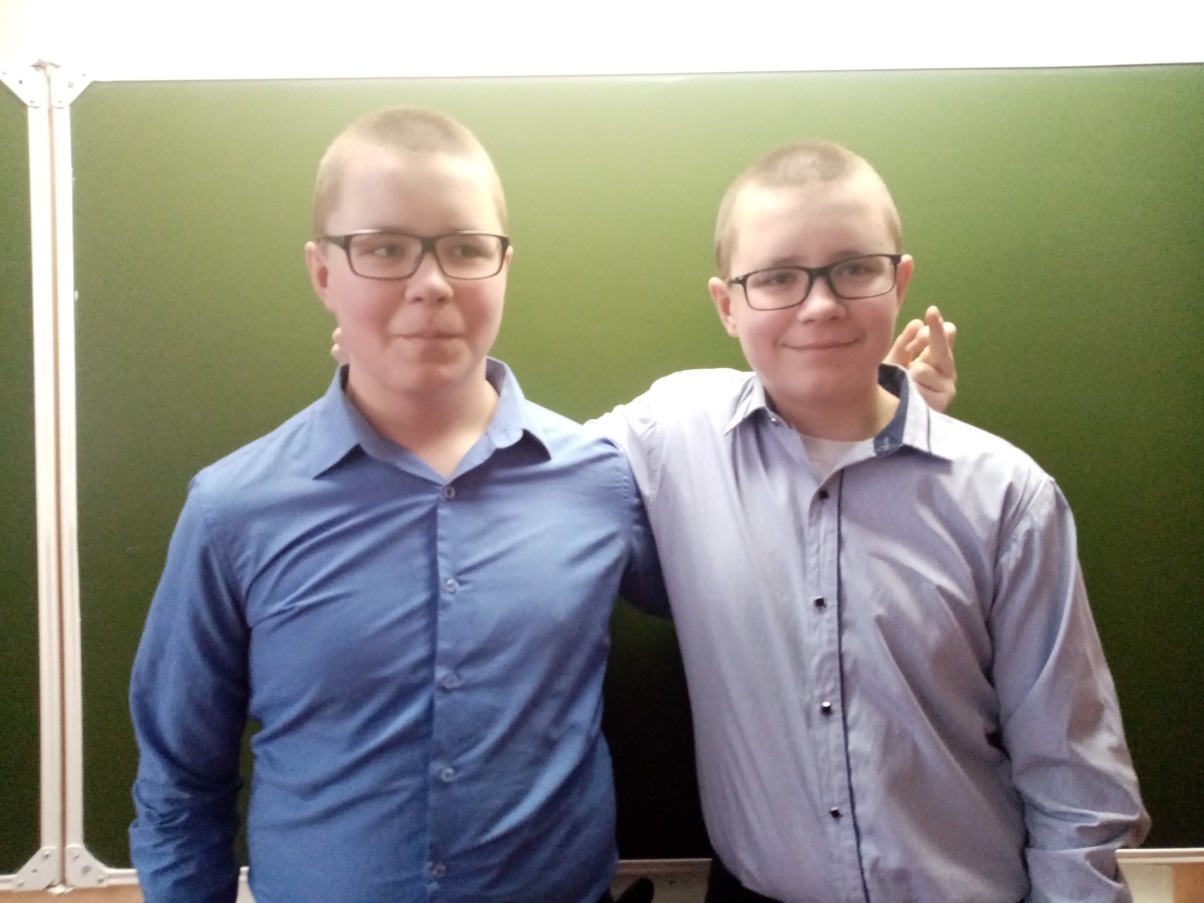 Фамилия Канев, скорее всего, принадлежит к интереснейшему типу семейных именований финно-угорского происхождения и является русифицированной фамилией православного народа коми, издревле живущего на северном Урале.
   Большую группу древних мирских имен составляли именования по названиям животных. Они восходят к глубокой древности, когда у каждой родовой общины было свое тотемное животное, охранявшее род от всевозможных бед. К числу подобных имен относится и имя Кань, которое образовано от названия животного кошки. Не 
исключено, что родоначальника
 исследуемой фамилии в кругу семьи
 называли ласковым прозванием
 Кань. Возможно, что таким именем 
нарекали детей, с детства отличавшихся
 хитростью, ласковостью, умом и сооб
разительностью.
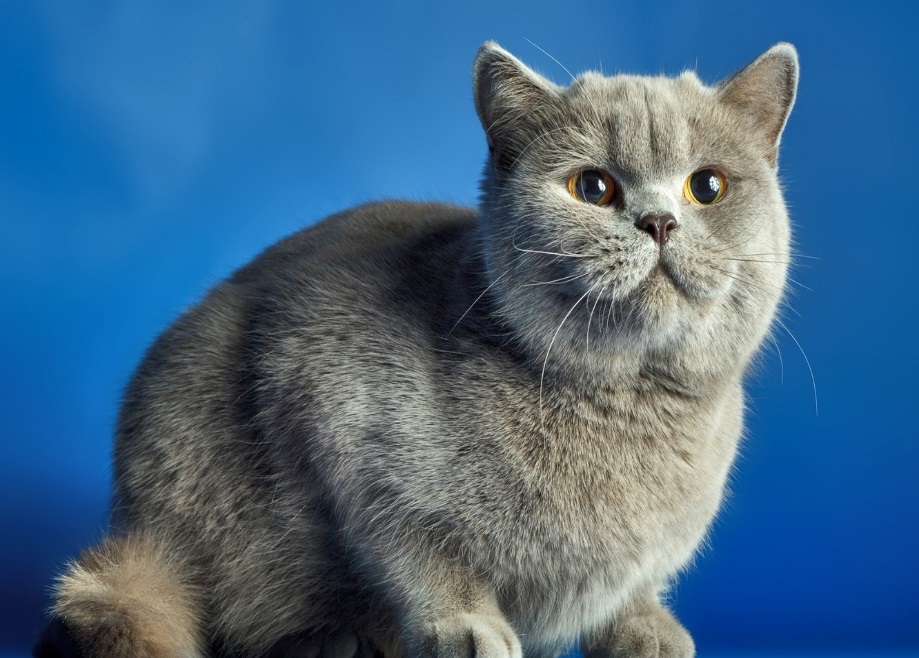 Кирилл и Константин Решетниковы
Кири́лл (греч. Κύριλλος — «господин», «владыка», «хозяин») — мужское русское личное имя греческого происхождения. На Русь попало с христианством из Византии .Есть и другая версия, если рассматривать персидские корни, то имя Кирилл восходит к значению «как Солнце»
, «солнцеподобный».
   Константи́н — муж
ское русское личное
 имя латинского про
исхождения; — «пос
тоянный, стойкий»
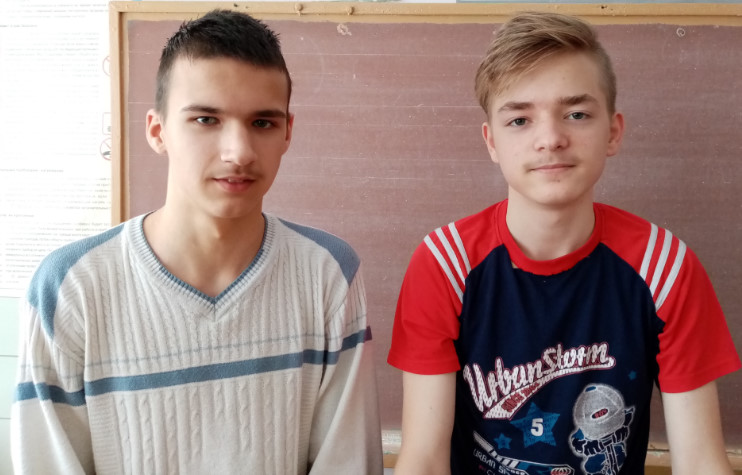 Обладатель фамилии Решетников, несомненно, может гордиться своими предками, сведения о которых содержатся в различных документах, подтверждающих след, оставленный ими в истории России.
Фамилия Решетников происходит от именования по занятию: «решетник»  - это ремесленник, занимающийся изготовлением решет или решеток. Так, «решетничать» - значит  «промышлять по деревням тканьем решетных полотен, рогож, либо плетением заборов, оград». Подобное ремесло было особенно популярно во Владимире и Костроме. Не исключено также, что основоположник фамилии Решетников был по своей профессии пекарем и получил свое прозвище от именования «решетного» хлеба, то есть ситного хлеба, изготовленного из просеянной через решето муки.
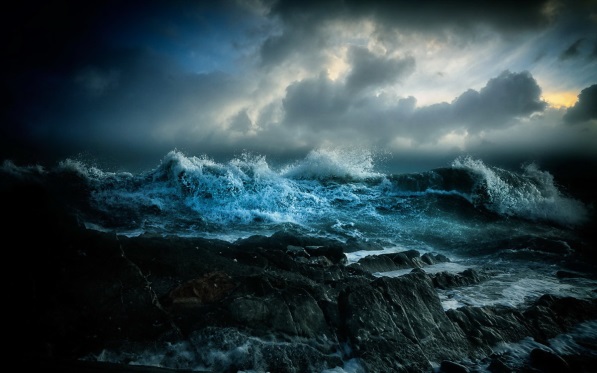 Марина Ракина
Происхождение и значение имени Марина уходит корнями в историю Римской империи. Марина
      является женской формой древ
    него и редкого имени Марин, 
    которое произошло от латинского
    слова маринус – морской.

Исследование истории возникно
вения фамилии Ракина открывает 
забытые страницы жизни и культуры
 наших предков и может поведать 
много любопытного о далёком прошлом.
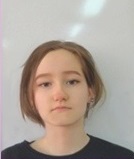 Возникновение этой фамилии могло быть связано со сложившейся в конце 18 века в церковной среде традицией давать священнослужителям новые, исскуственные фамилии. Основой фамилии могло стать к примеру, какое-либо название церковной утвари, имя православного святого и т.д. Так и фамилия Ракина может иметь в своей основе церковное слово «рака» - «гробница». 
Когда и где именно возникла фамилия Ракина, в настоящее время невозможно установить без специальных генеалогических исследований .
Вывод:
Я надеюсь ,что после этого проекта мои одноклассники будут знать, как сформировалась их фамилия и имя.
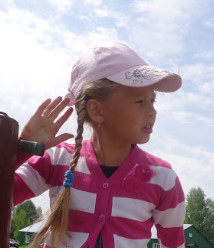 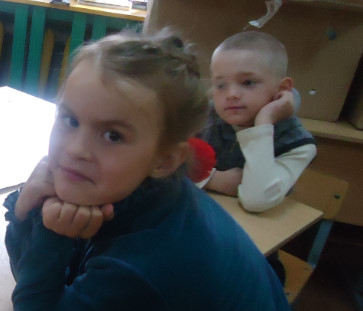 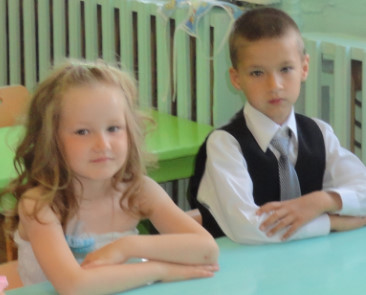 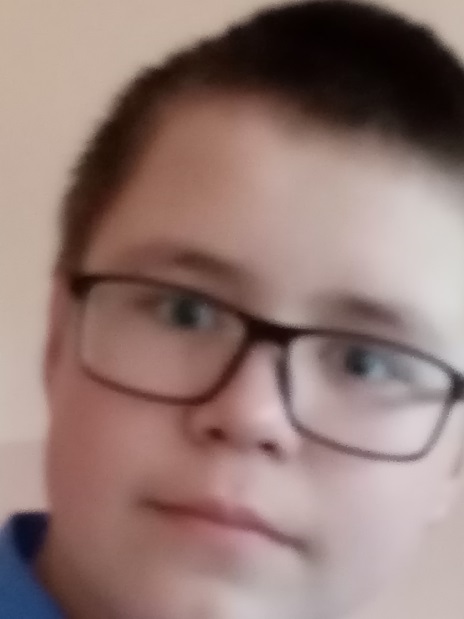 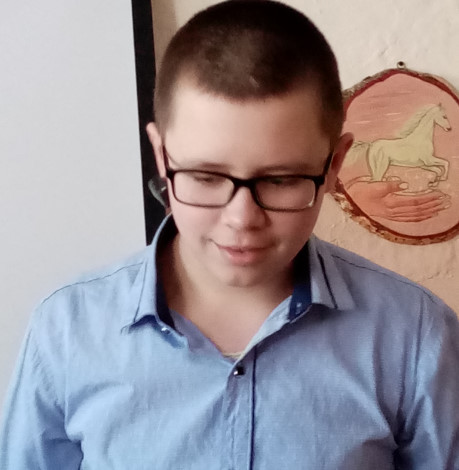 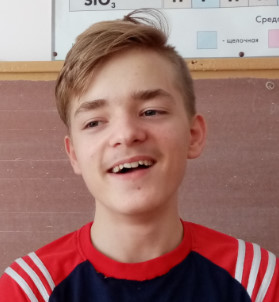 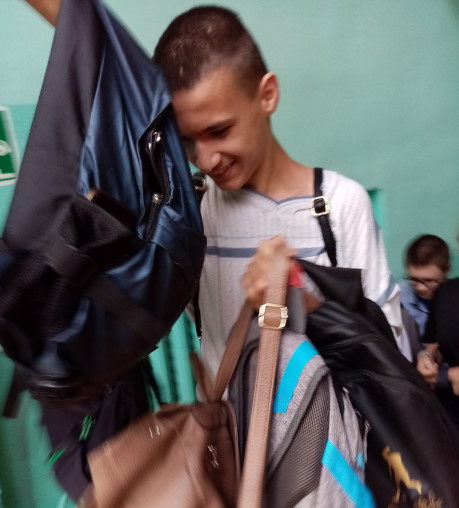 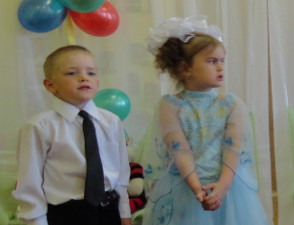 Спасибо за внимание
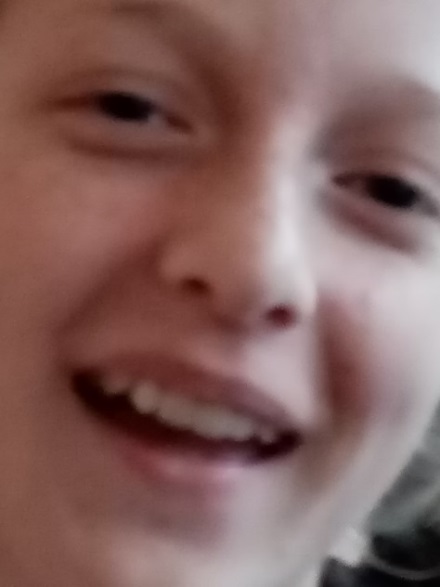 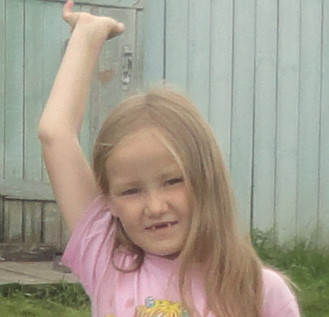 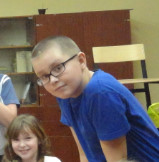 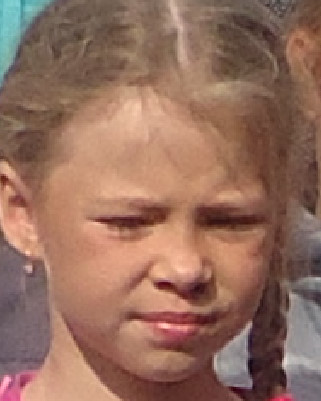 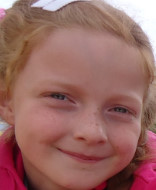 Источники:
https://www.analizfamilii.ru/proishozhdenie-imeni.html
https://kakzovut.ru/imena.html?c=1
https://fb.ru/article/428910/istoriya-znachenie-i-proishojdenie-familii-bondarenko